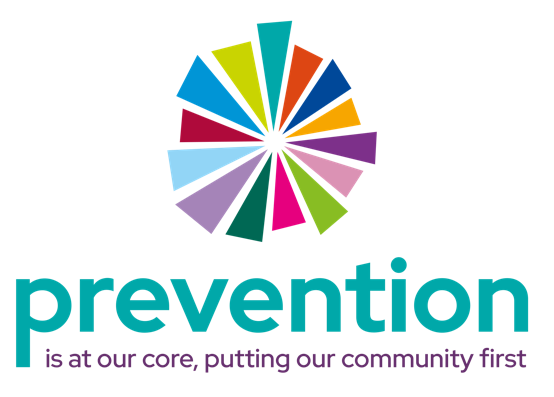 Why Prevention?
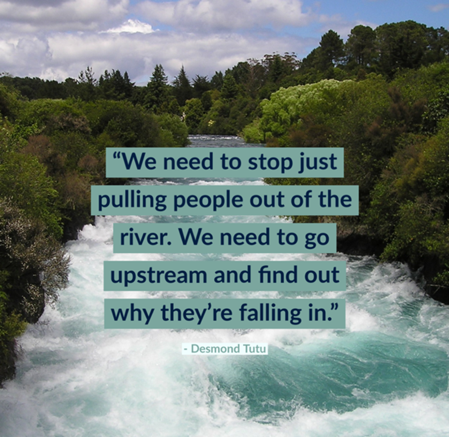 “ The test of police efficiency is the absence of crime and disorder, not the visible evidence of police action in dealing with it.” (Robert PEEL)
Why Prevention?
In 2021, 80% of our demand is not actually crime related 

Faced with this rising demand and increased complexity it is clear that we must have a broader approach to policing and a clearer connection to our partners / communities.

We are very often the front door to other services because we are 24/7.

A preventative policing approach is not about policing trying to fix problems that are not ours to fix or delivering interventions that we are simply not qualified to do. Merseyside Police need to be consistently part of a broader whole system approach to prevention, working in collaboration with our partners / communities.

Being part of a whole system approach means we have a place at the table so that we can identify the crossovers, the duplication and how we can work together to reduce demand on agencies but most importantly develops an approach that simplifies the system for the end user – whether that be an individual, families or communities.

Merseyside Police Chief Constable, Serena Kennedy has made developing a preventative approach to the way we deal with individuals, families and communities, as one of her main priorities.
What is our approach?
Chief Constable Serena Kennedy has been named as the new National Police Chief’s Council lead for Preventative Policing. The NPCC are soon to launch a strategy for England & Wales outlining Public Health Approaches around phases of prevention. 
       They are: 

Primary prevention - Aimed at minimising the risk of harm through a focus on the whole population.
Secondary intervention - Targeting individuals at a high risk of offending to divert them from involvement.
Tertiary prevention - Preventing existing & recurring problems by tackling the vulnerability of the victim, offender or location.

A new Preventative Policing strand has been formed in Merseyside. Building on the success of existing Preventative capability - our Violence Reduction Partnership, County Lines, Op Adder, Serious and Organised Crime, Missing Persons Unit, Early Help and Problem-Solving teams. Whole system Approach

Focusing on an organisational shift in mindset. Learning from what works, and what doesn’t. 

Tackling inequality and providing a focus on ‘complex lives’. Working in partnership with communities, stakeholders & academia.

It is not a shift of focus from being a proactive force. That side of policing will continue as normal.
[Speaker Notes: Our Vision
Working as One Team, we will seek to address the underlying causes of crime
and vulnerability. Putting our communities first, we will take every opportunity
to reduce harm and prevent victimisation whilst building trust and confidence.]
Serious Case Reviews -  Key Themes
PAN Merseyside Workforce development Group

Professional Curiosity & Challenge
Information Sharing
Voice & Lived Experience of the/ Child
Contextual Safeguarding
Recording & Decision Making


Liverpoolscp.org.uk 


Liverpool's ICON Launch

During this week's launch professionals are able to access:
A local ICON 7 minute briefing to support/develop their knowledge.
Liverpool LSCP's ICON Awareness training
Participate in national & local webinars
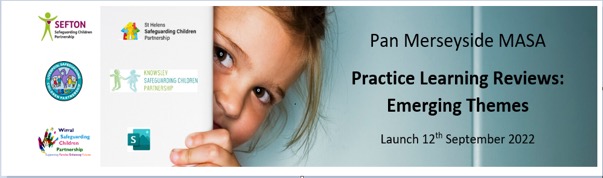 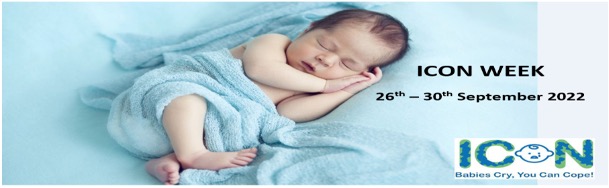 [Speaker Notes: If you would like to join us in promoting the ICON message within your organisation during this awareness week, there are 4 simple ways to do so:
Participate in our local LSCP activities and training
Locally promote the ICON Awareness Week using the templates provided in the link.
Use the official ICON resources/posters within your organisation to raise awareness
Plan an ICON focussed discussion to influence the changes in your organisation's practice.]
Safeguarding Children in Domestic Abuse Settings
Between September 2021 and September 2022 Merseyside Police responded to 33333 domestic abuse incidents. 

9715 of these incidents involved children at the address. This equates to over 800 incidents a month - 29.15%

Often very chaotic families experiencing drug, alcohol and mental health issues

Collaboration with stat and non stat partners, IDVA’s

Domestic abuse intensification Month

Raising awareness & training of ICON with officers and staff and encouraging them to deliver key messages

Multi Agency – Probation, IDVA’s 

Trauma Informed Approach